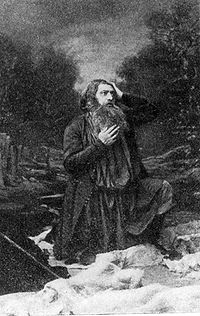 ИВАН СУСАНИН
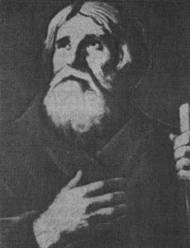 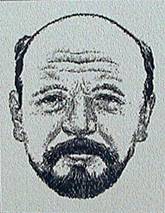 Портрет И.Сусанина,
по результатам
судмедэкспертизы  
Виктора Звягина
Портрет И.Сусанина,
выполнил 
крепостной крестьянин
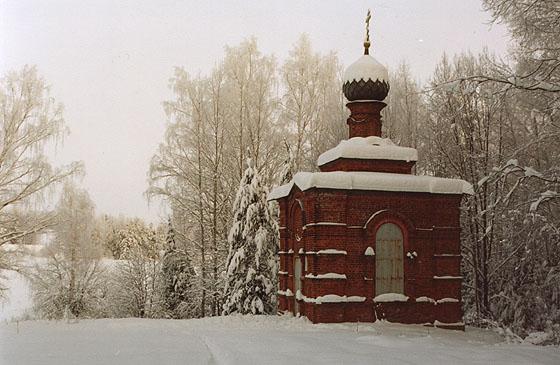 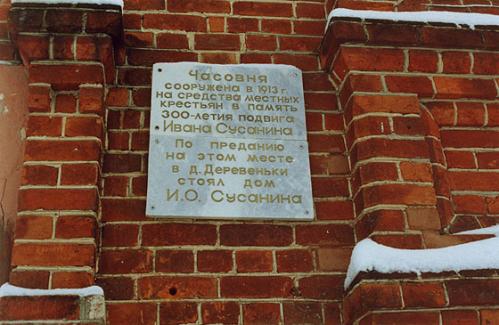 Часовня 
на месте избы 
Ивана Сусанина
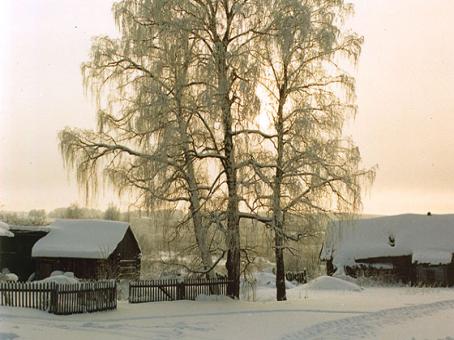 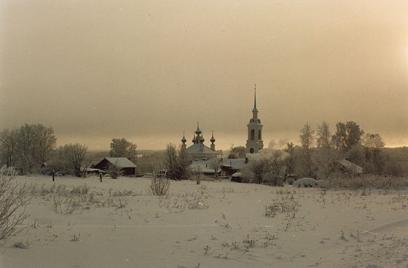 Вид на село Домнино
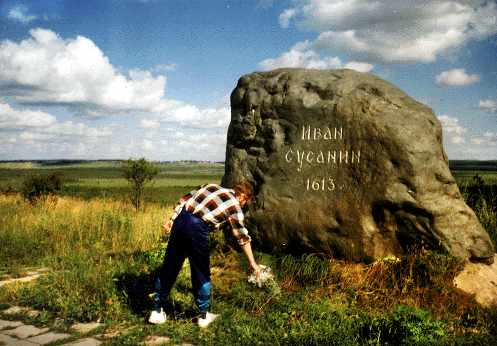 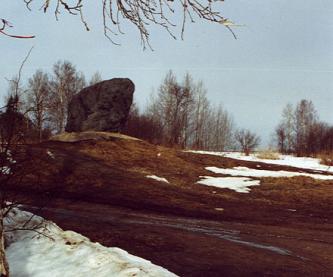 Вид на валун, 
который воздвигнут 
на месте гибели 
Ивана Cусанина
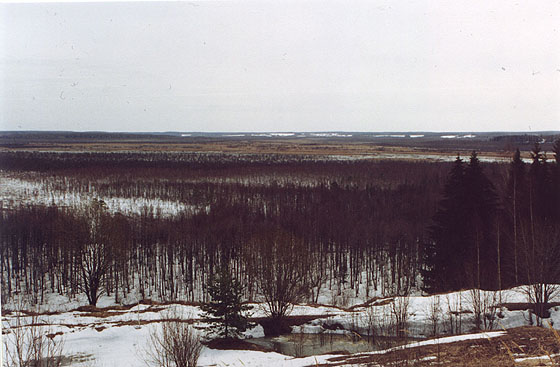 Чистое болото
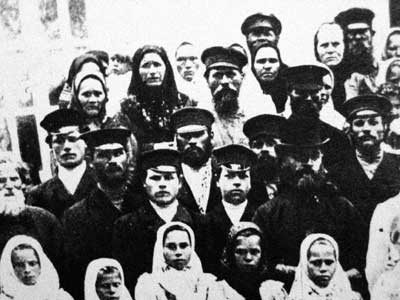 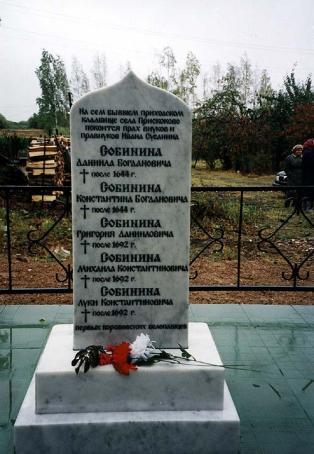 Потомки Сусанина 
из села Коробова. 
Фото сделано к 300-летию подвига. 
1913 год
В результате исторических исследований установлено 
место погребения дочери Сусанина и его внуков, и при 
поддержке Администрации Красносельского района, 
Костромской области, на этом месте установлены памятники 
и ограда
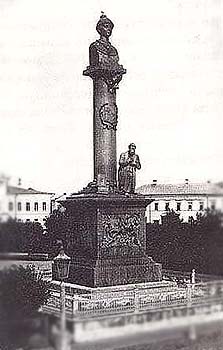 Патриотический подвиг крестьянина из села Домнино     стал легендой, а в 1851 году был увековечен монументом, воздвигнутым по проекту скульптора В. Демут-Малиновского.               Не сохранившийся до наших дней памятник представлял собой высокий столб, увенчанный бюстом царя Михаила и склоненную перед ним фигуру народного героя; на пьедестале был барельеф с изображением гибели Сусанина.
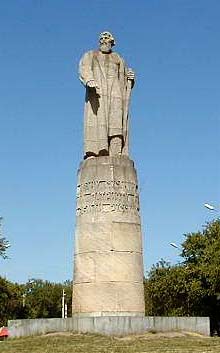 Памятник Сусанину выполнен в 1967 году по проекту скульптора Н. А. Лавинского и установлен в сквере на Молочной горе (Кострома)
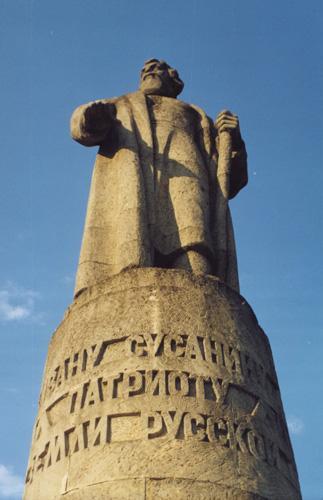